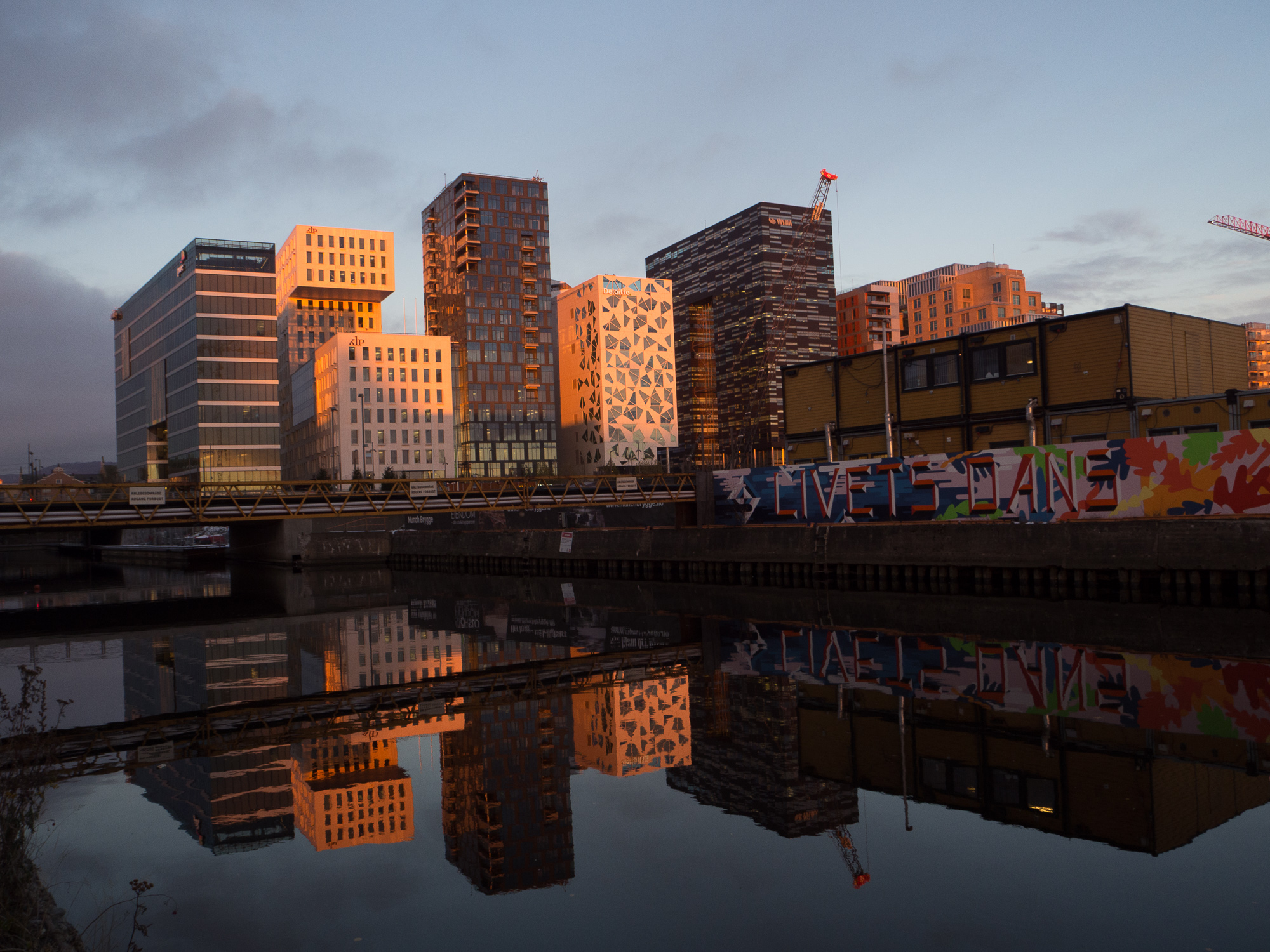 Arkitektur
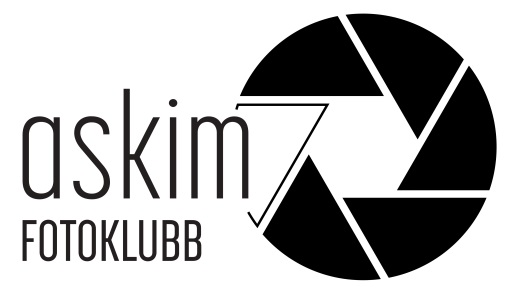 Foto: Svein
Arkitektur
I motsetning til bilder av mennesker/dyr og landskap som er dynamiske i sin form, er arkitektur statisk og krever en annen tilnærming.

De neste sidene vil belyse noe av teknikkene for å løfte arkitektur bilder fra det ordinære til det ekstraordinære.
Linjer, rytme og perspektiv
..Hvordan ville det geniale bildet til Øyvind vært uten personen i bildet..
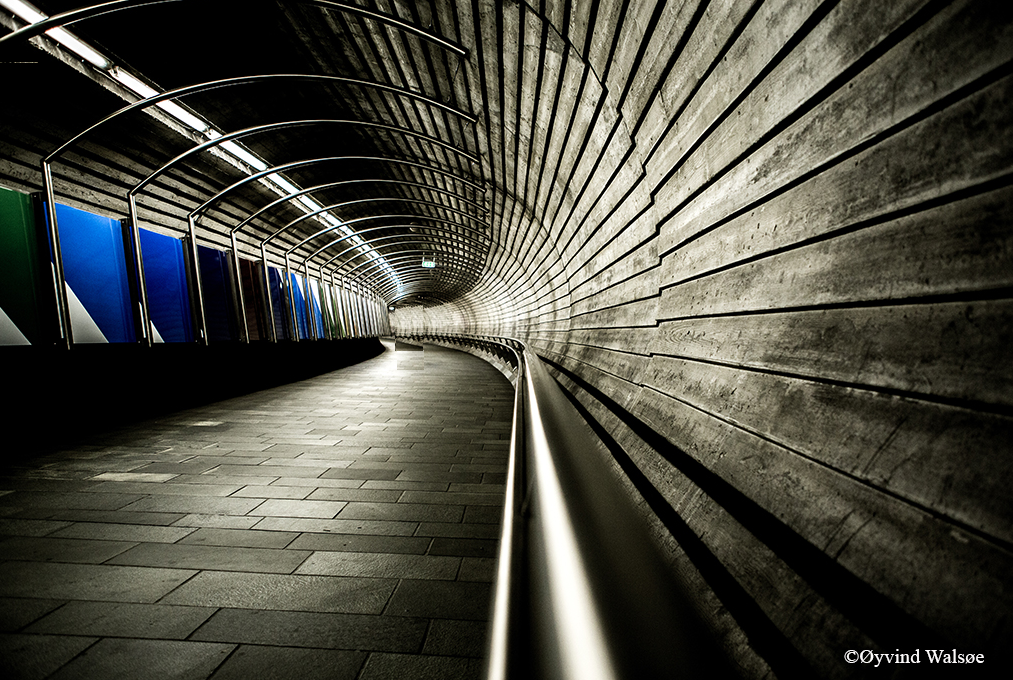 Linjer, rytme og perspektiv
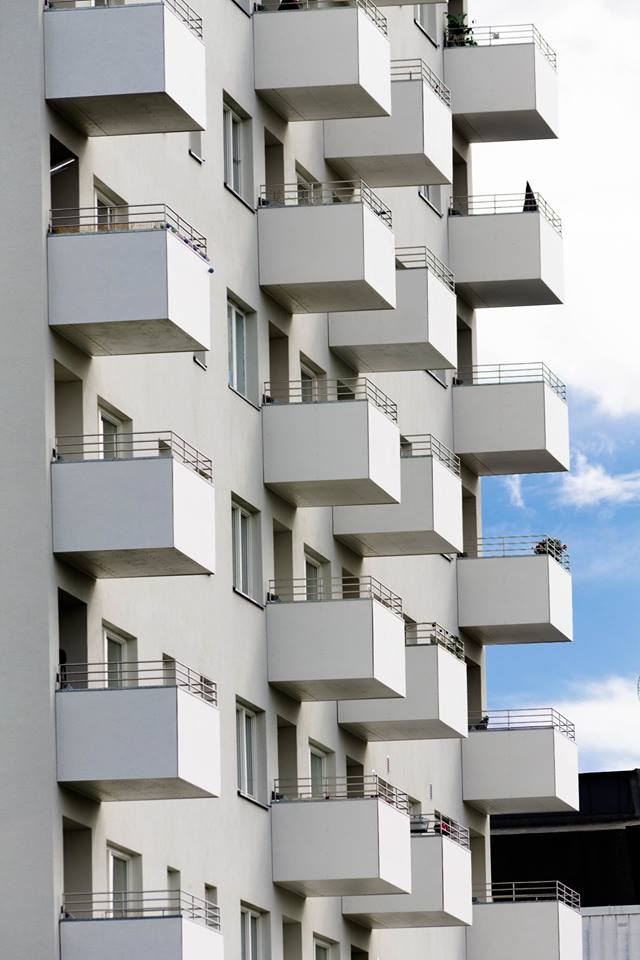 Flatt er også et valg av perspektiv
Foto: Janne
Det lille som løfter bildet
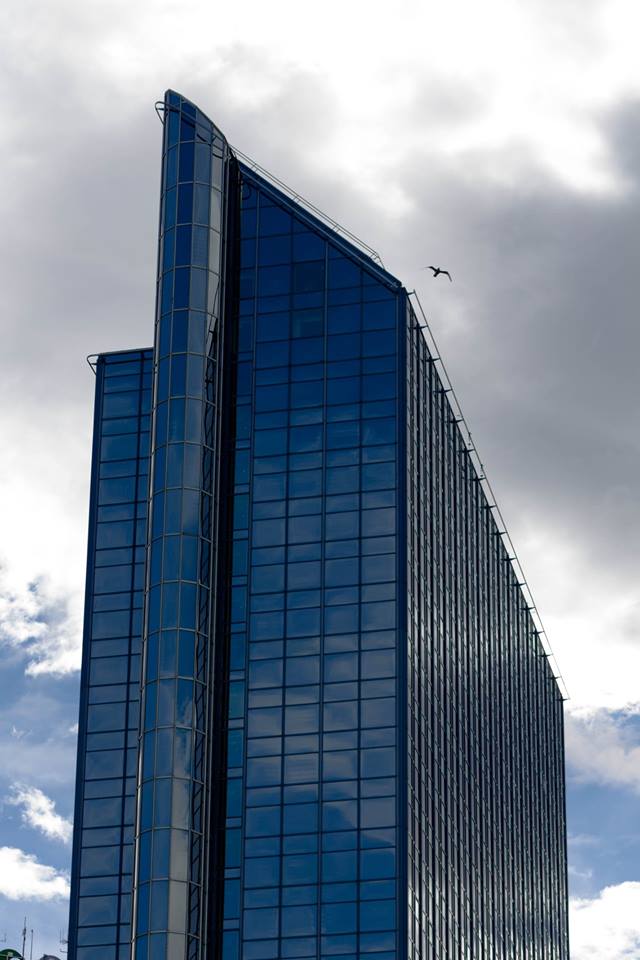 Foto: Janne
Lys og timing
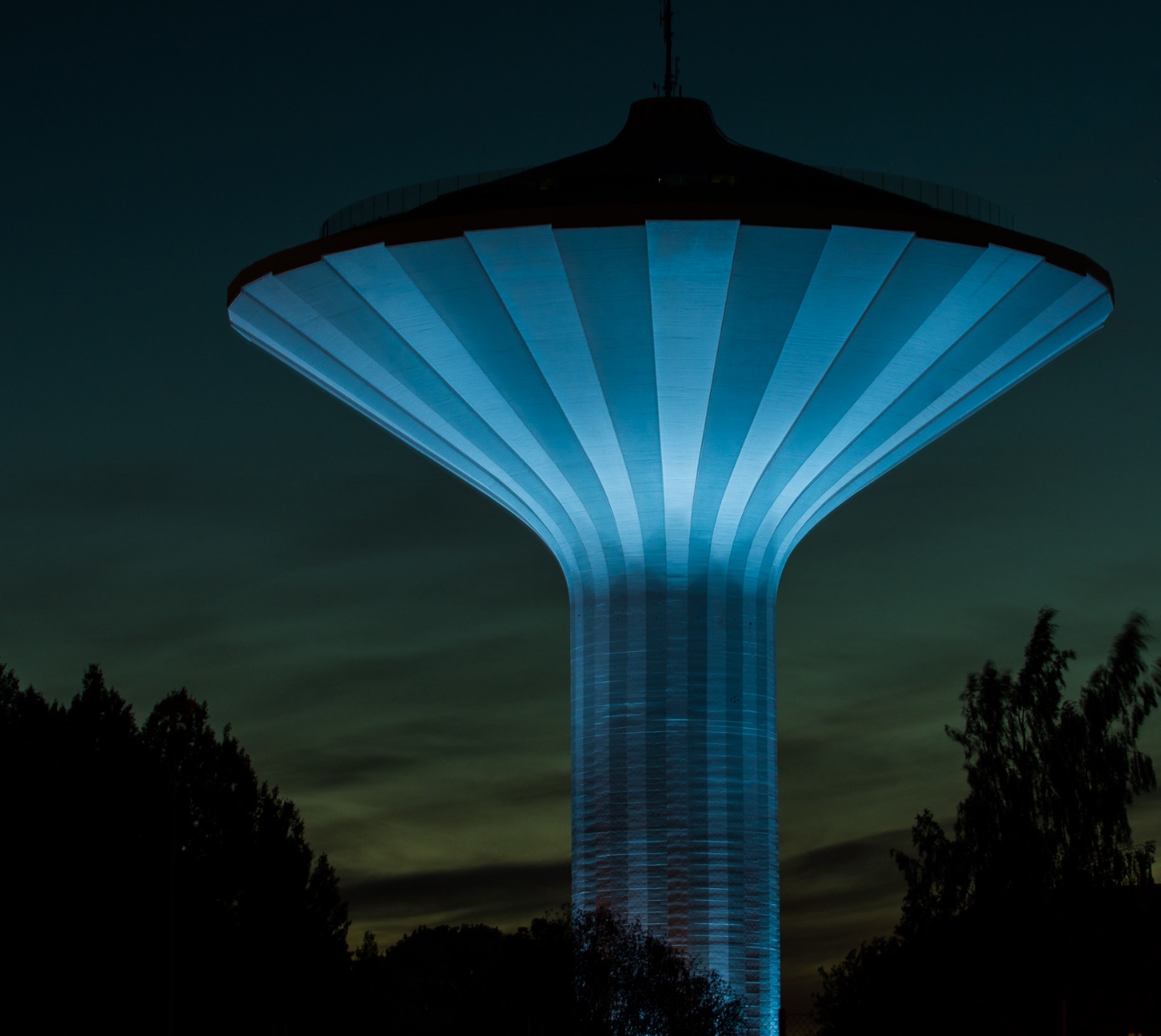 Natt belysning gir
ofte spennende muligheter.
Foto: Svein
Teknikk, Blender og lukkertid
Liten blender gjør lyspunktene til stjerner.
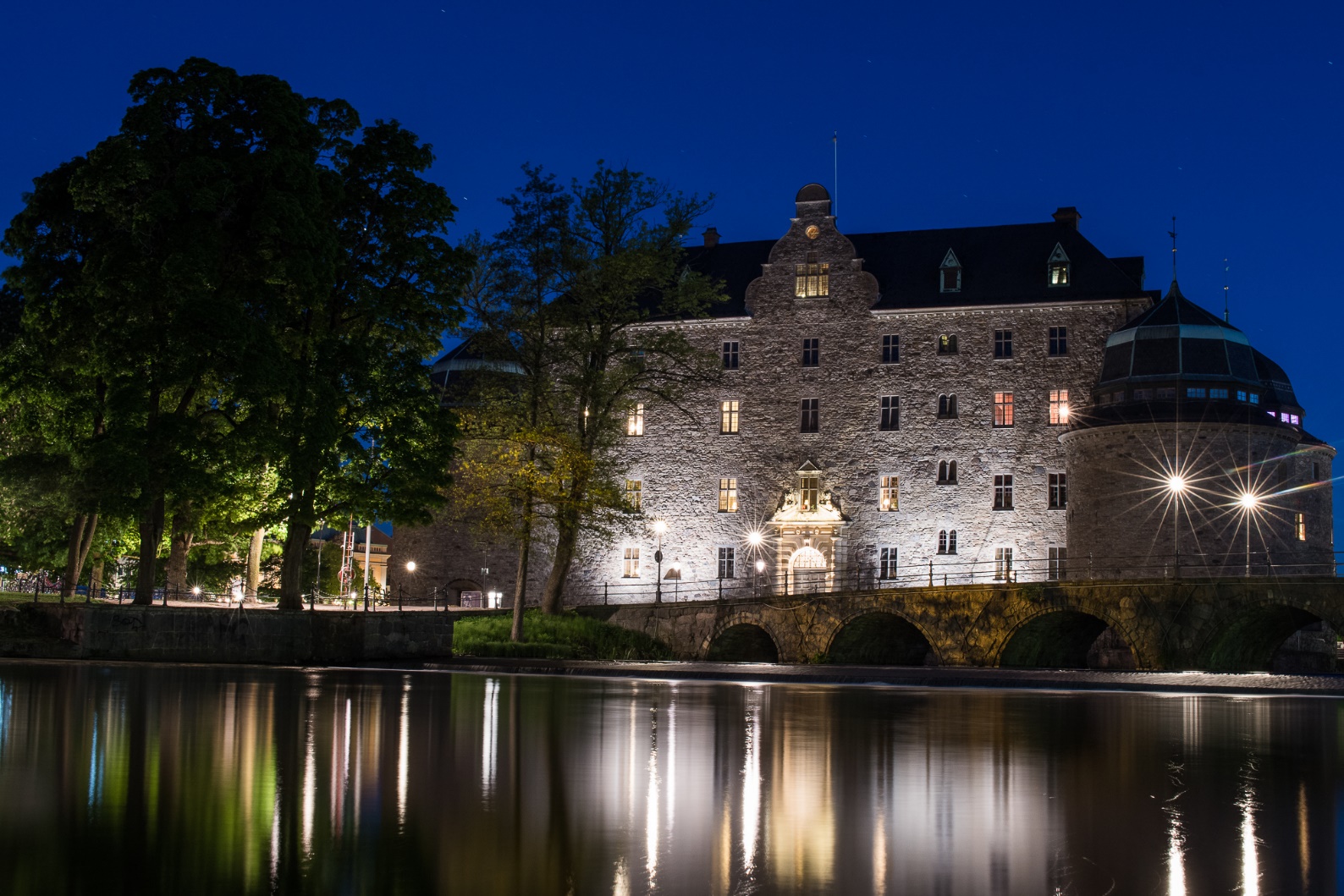 Lang lukkertid gir mykt vann.
Foto: Svein
Teknikk, Blender og lukkertid
Stor blender gir uskarp bakgrunn.
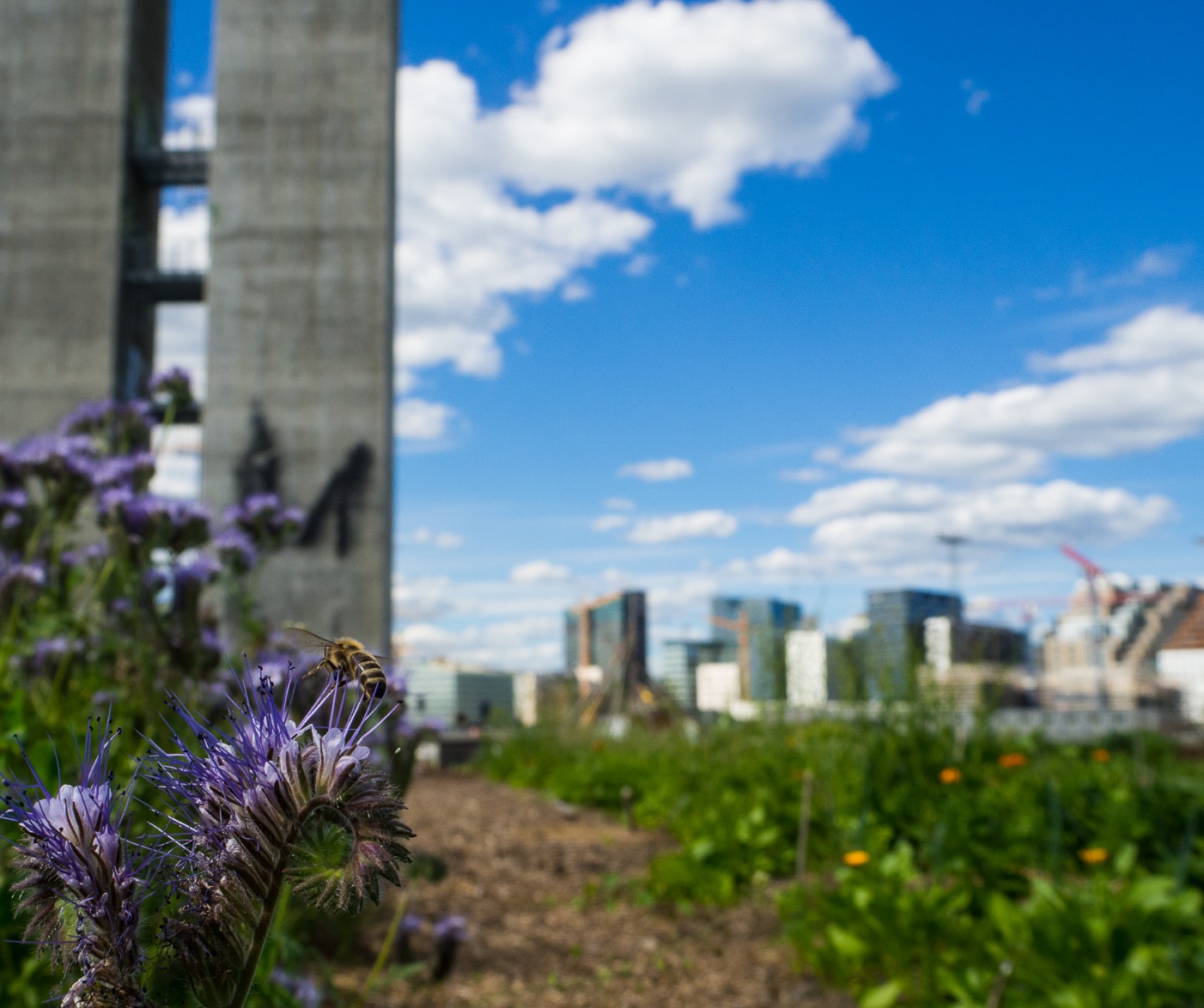 Lukkertiden kan bli for kort for det kamera klarer, 1/4000 eller 1/8000 sekund.
Skru ned ISO eller bruk et gråfilter.
Foto: Svein
Teknikk, Brennvidde og valg av lys
Vidvinkel linse gir mulighet til å få mye med, lavt standpunkt gir dette bildet sitt uttrykk.
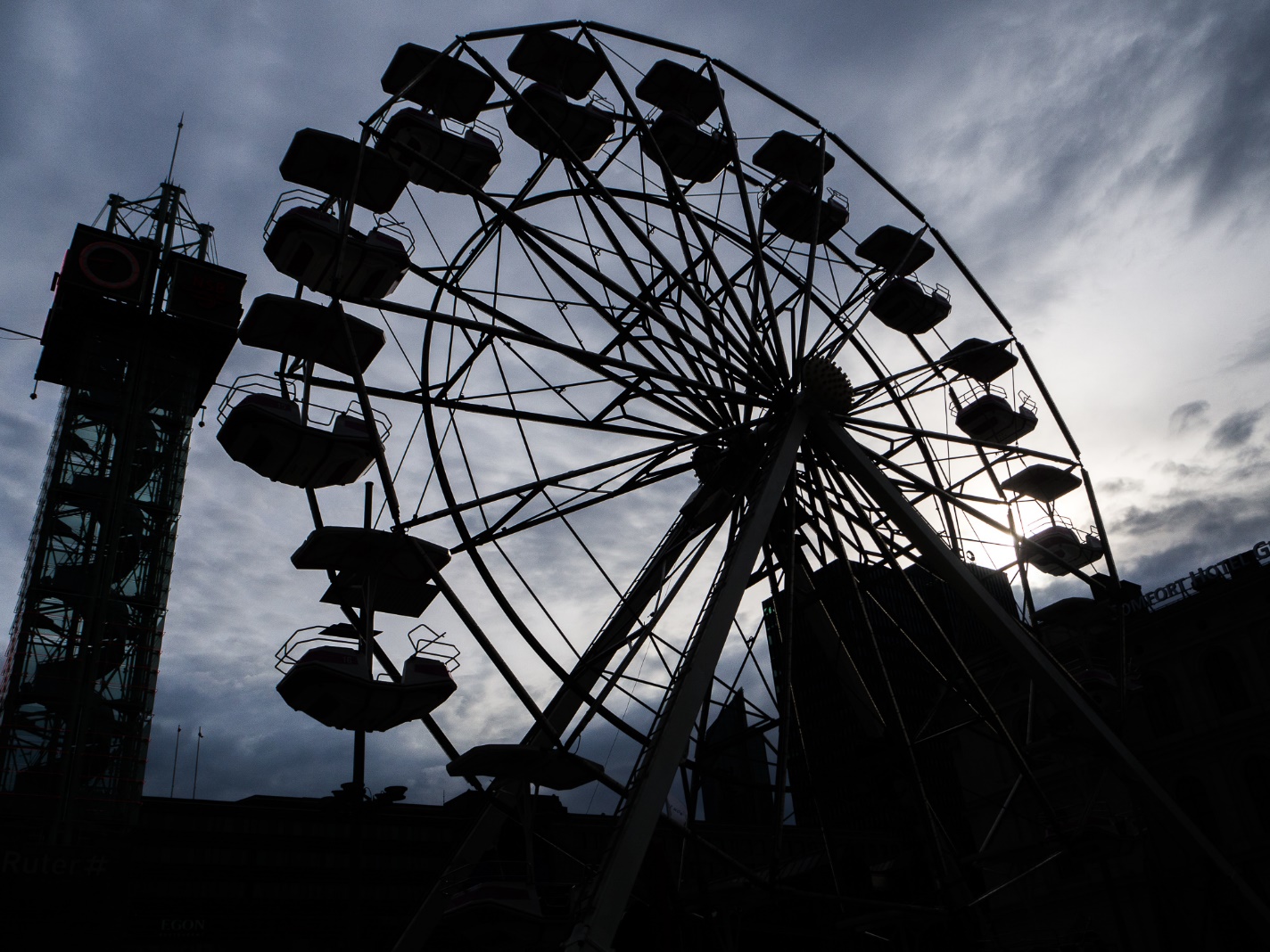 Her brukt motlys og kontrasten er øket i etterbehandlingen.
Foto: Svein
Teknikk, Brennvidde.
Telelinse er her brukt for å dra elementene tett sammen.
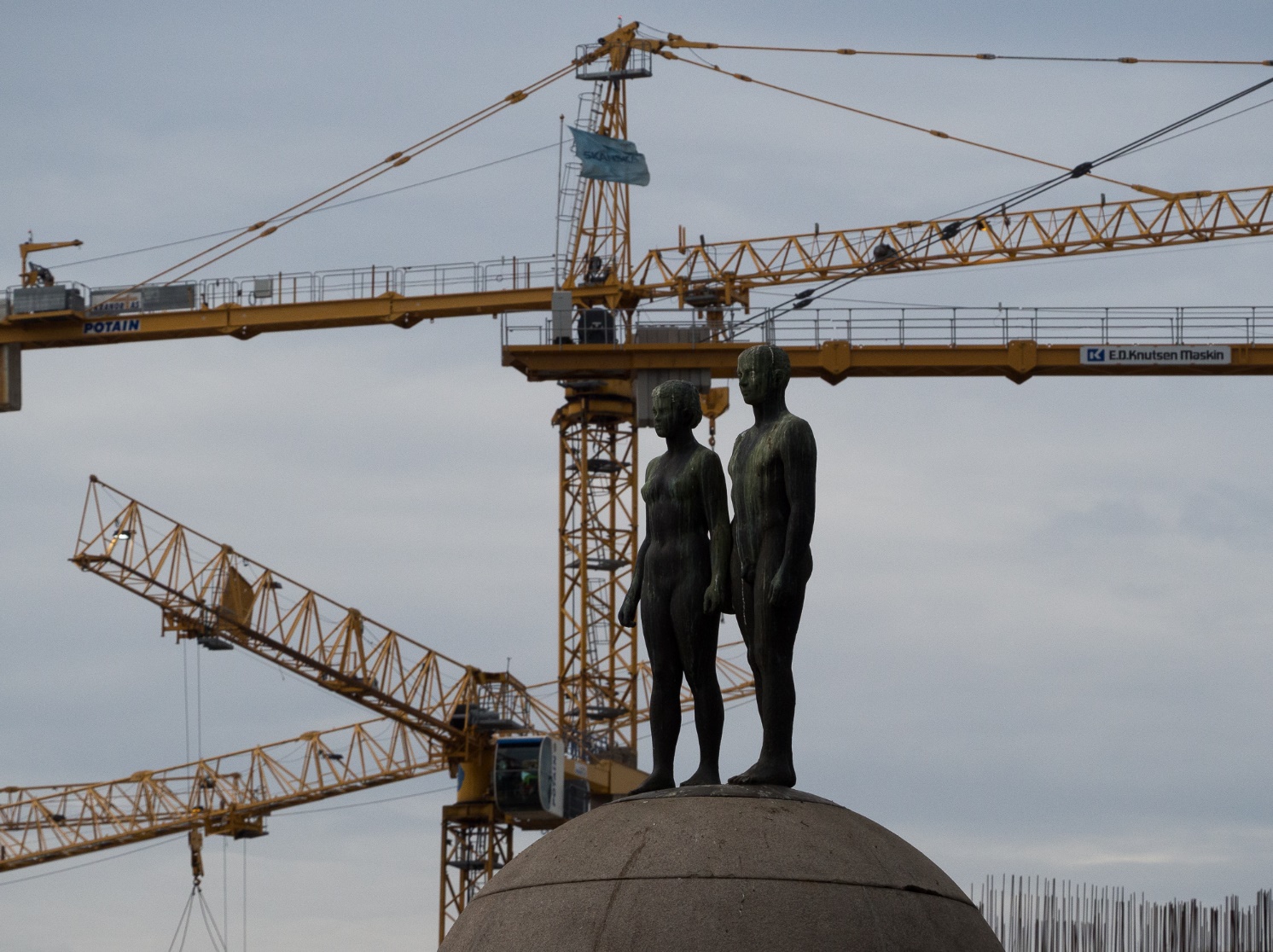 Foto: Svein
Teknikk, Brennvidde.
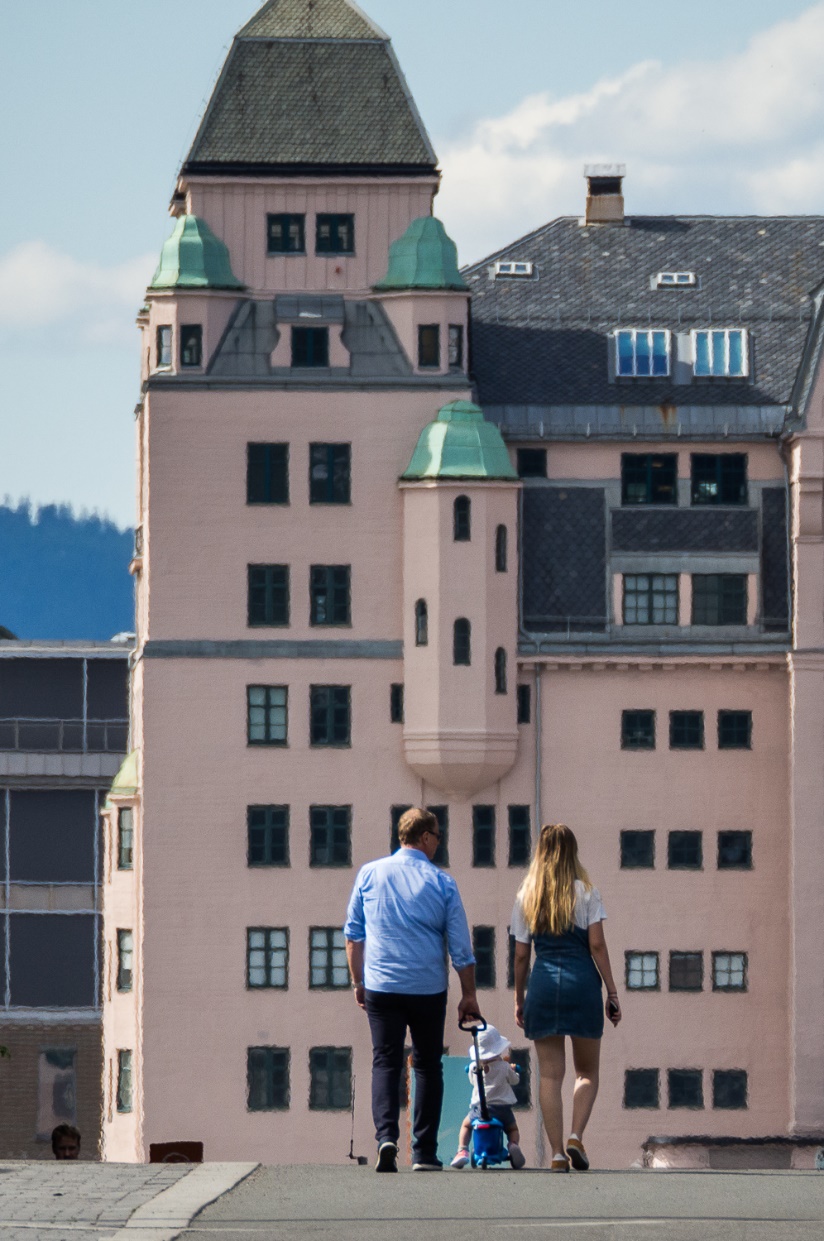 Telelinse er her brukt for å dra elementene tett sammen.

Let etter muligheten til å lage uvanlige bilder av vanlige motiv.
Foto: Svein
Teknikk, Lys og skygge
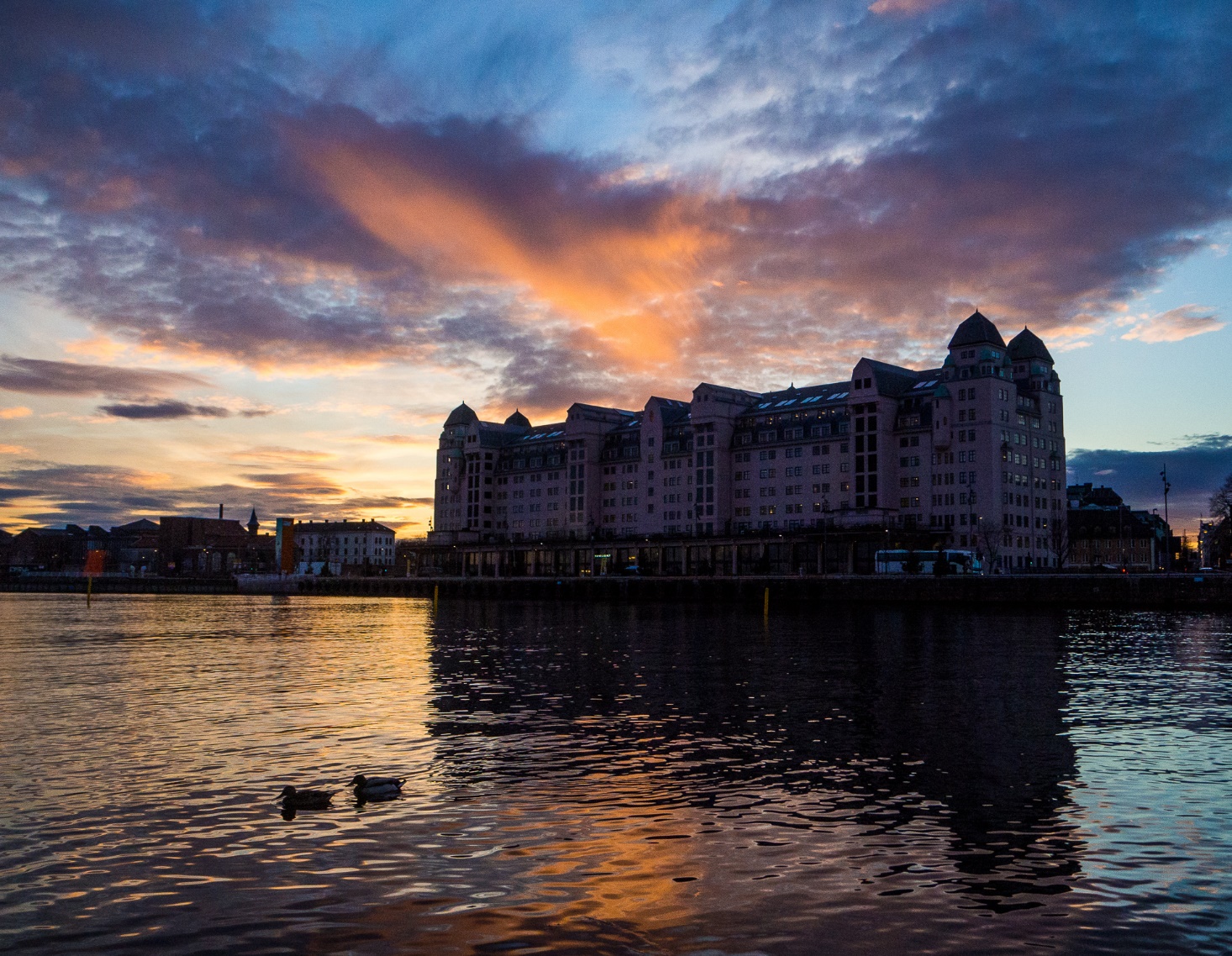 Foto: Svein
Vær og stemning
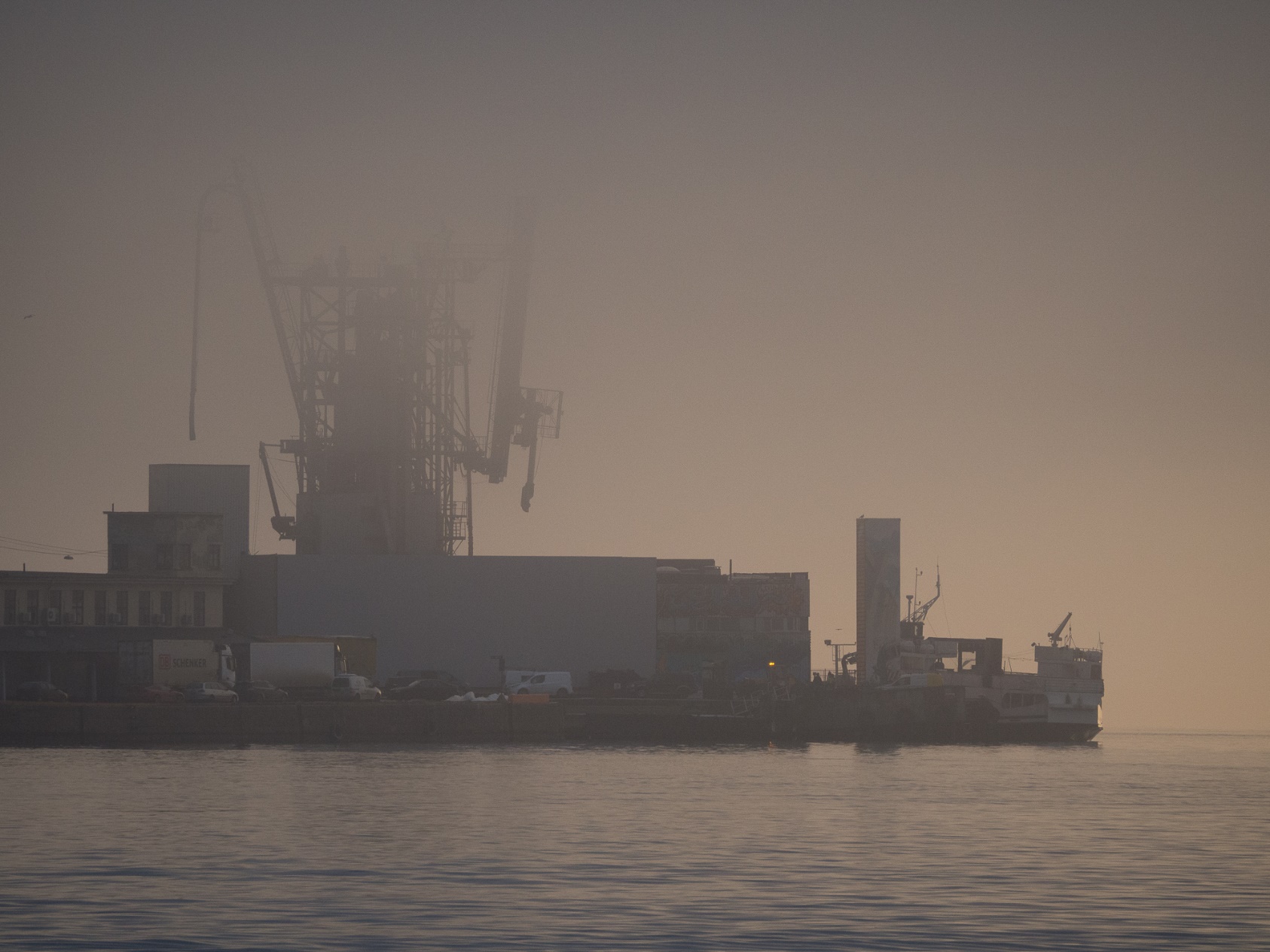 Foto: Svein
Foto: Svein
Vær og stemning
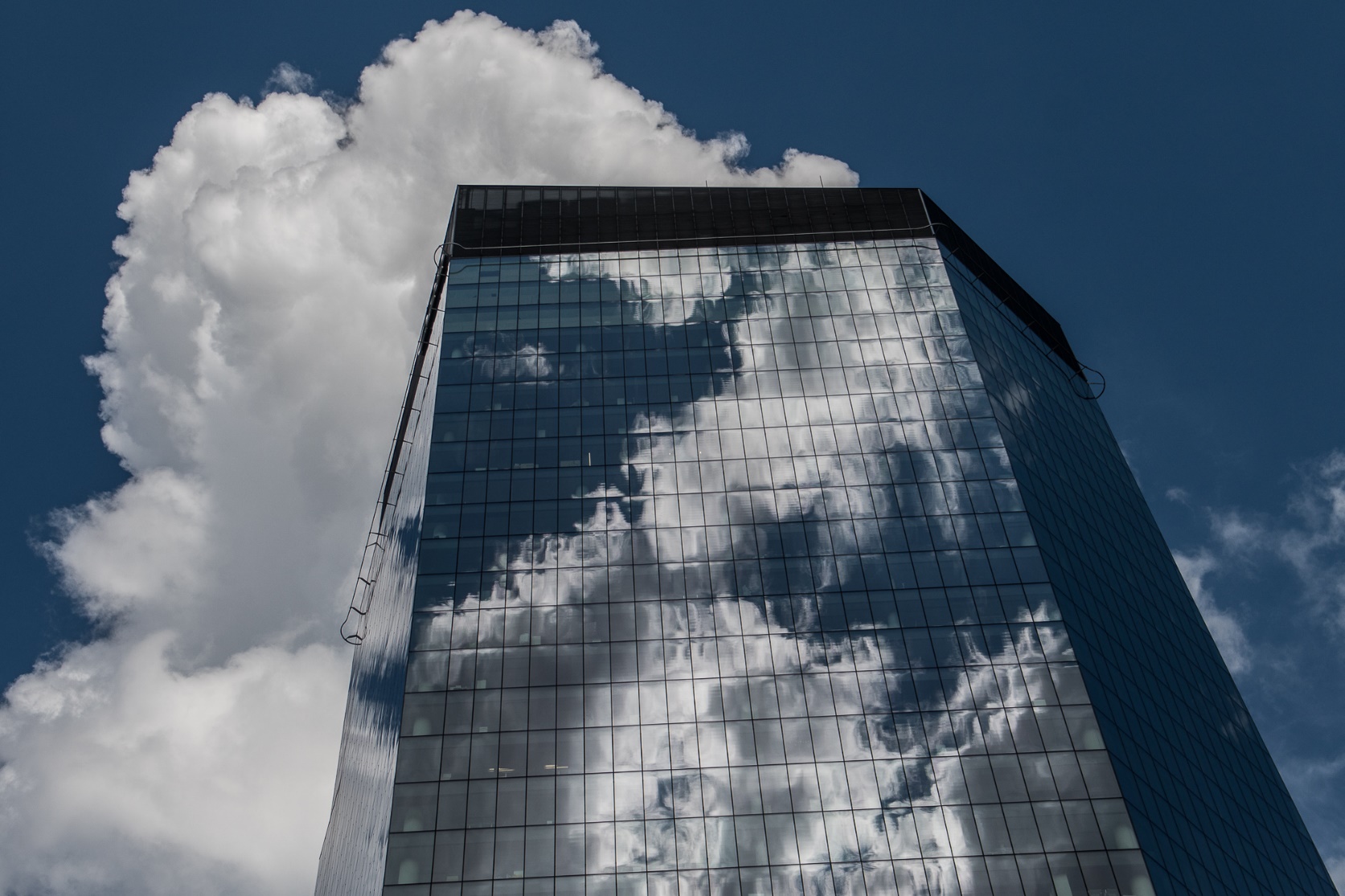 Foto: Svein
Tid..
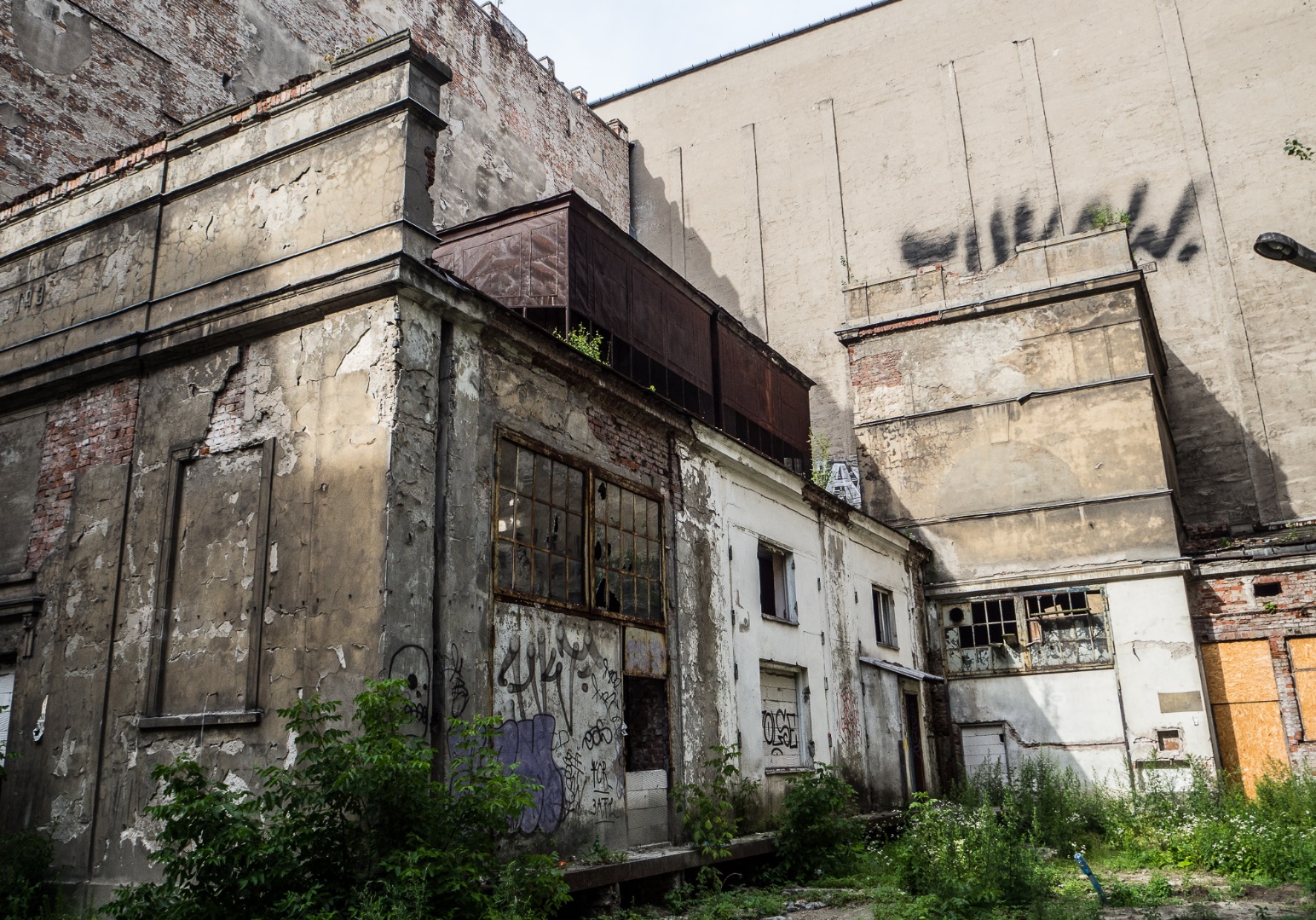 Foto: Svein
Tips fra digital-foto.no
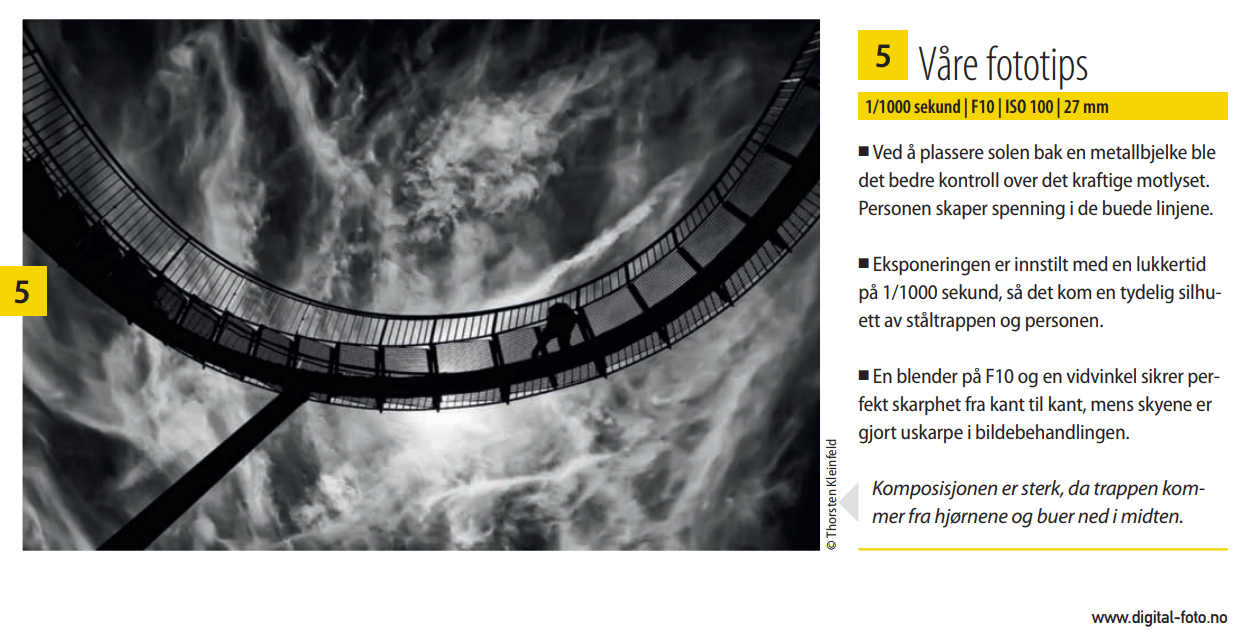 Valg av vinkel
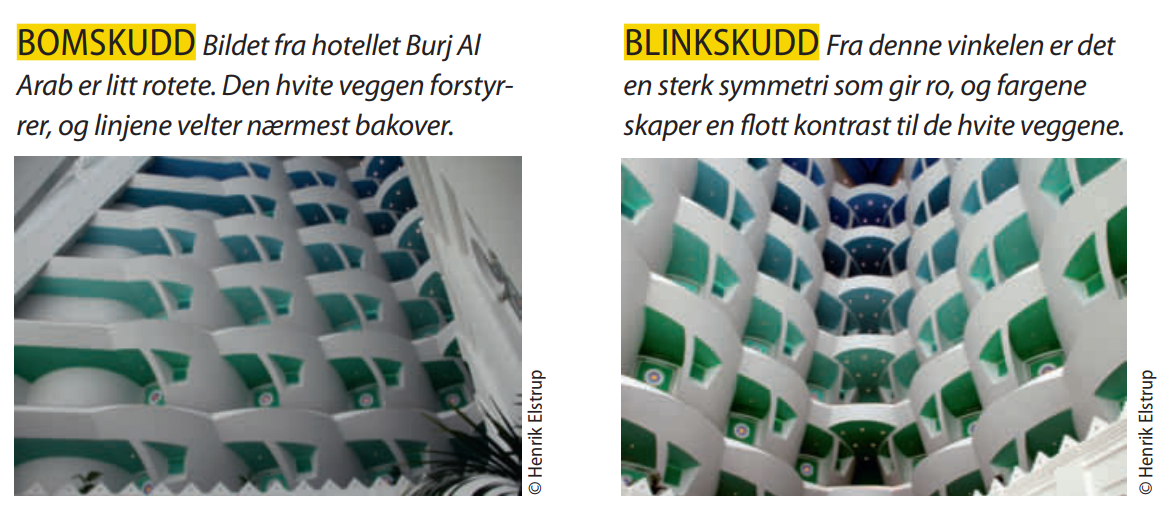 Vinkel, korrigering
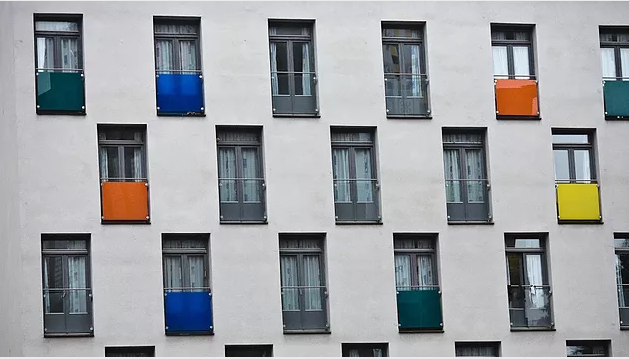 Når man fotograferer bygninger hender det ofte at man ikke kan finne den ideelle posisjonen når man tar et bilde. Da får man perspektiviske linjer både horisontalt og vertikalt, noe som gir et skjevt og uønsket inntrykk.
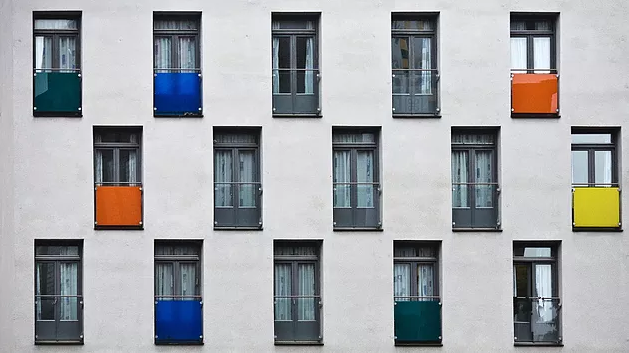 Etterbehandling
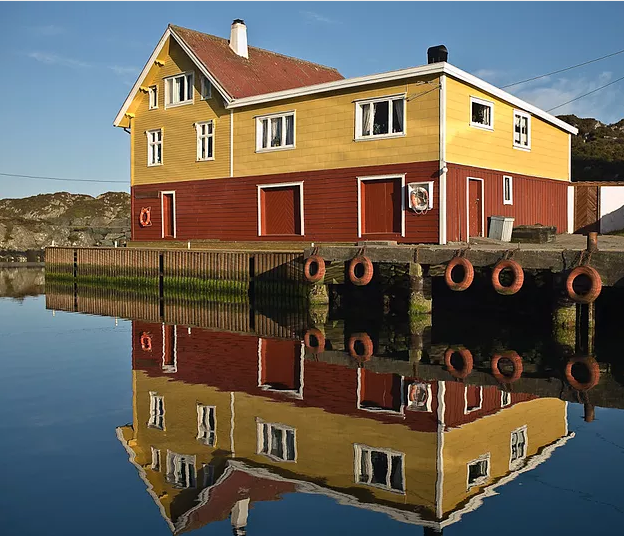 Arkitektur bilder gir en stor frihet i valg av etterbehandling.
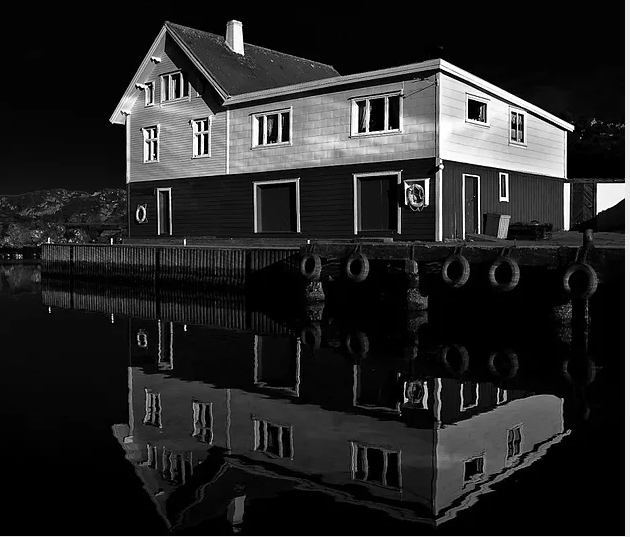 Til høyre er samme opptak som over, men nå er det fremkalt til sort/hvitt og på en måte som gir et ganske annet, og mer dramatisk uttrykk.
… til slutt gjentar jeg den jeg synes er viktigst:Benytt sjansen til å gjør et vanlig motiv uvanlig.
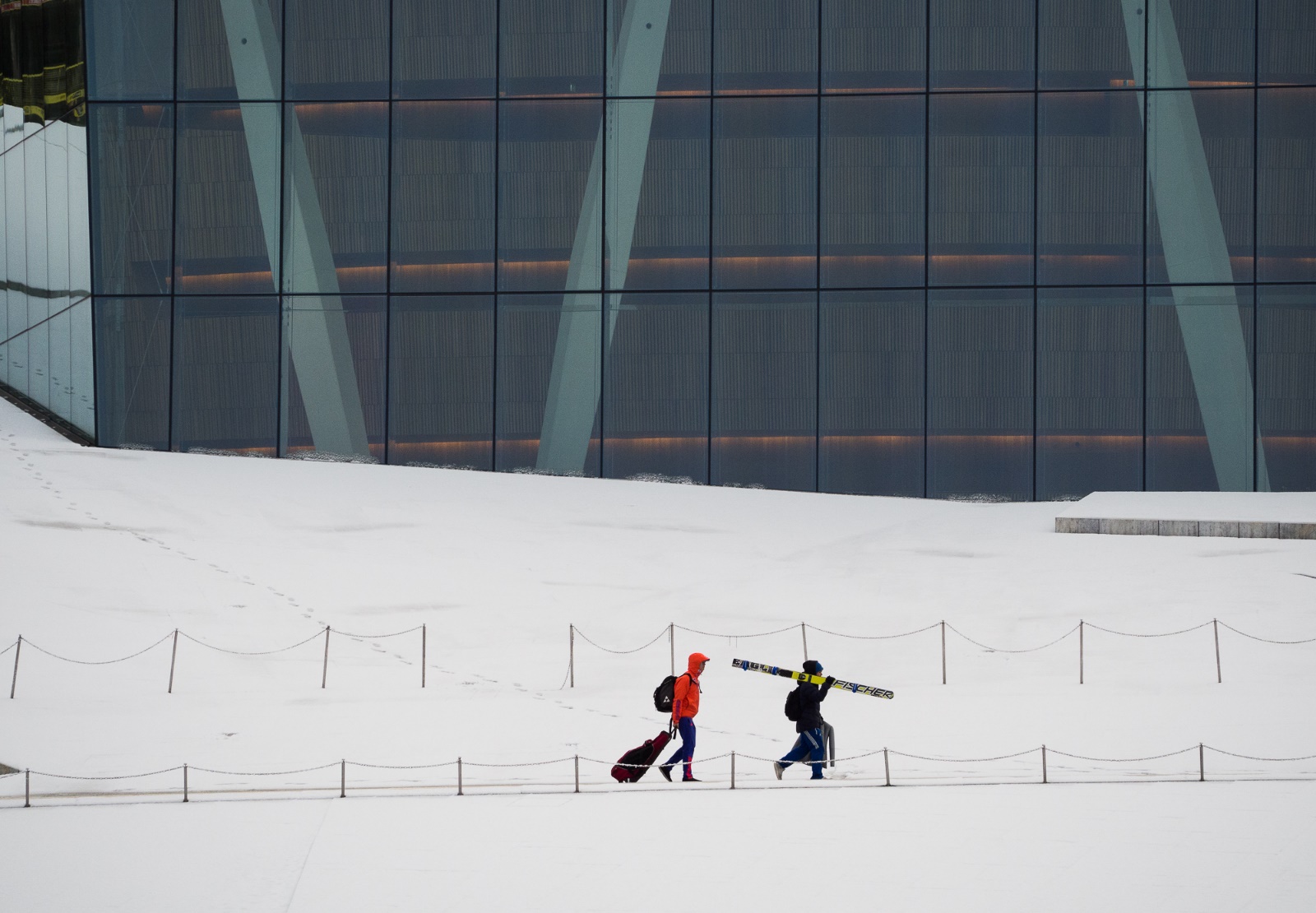 Hilsen Svein
Hauknes
Referanser
http://www.falkevik.cc/ny/bilder/pdf/architecture.pdf

https://white-album.s3.amazonaws.com/files/bonnier-dif-bp_restricted_download_files-arkitektur_difno_132014.pdf

http://www.skrablikk.com/single-post/2015/07/28/Arkitektur